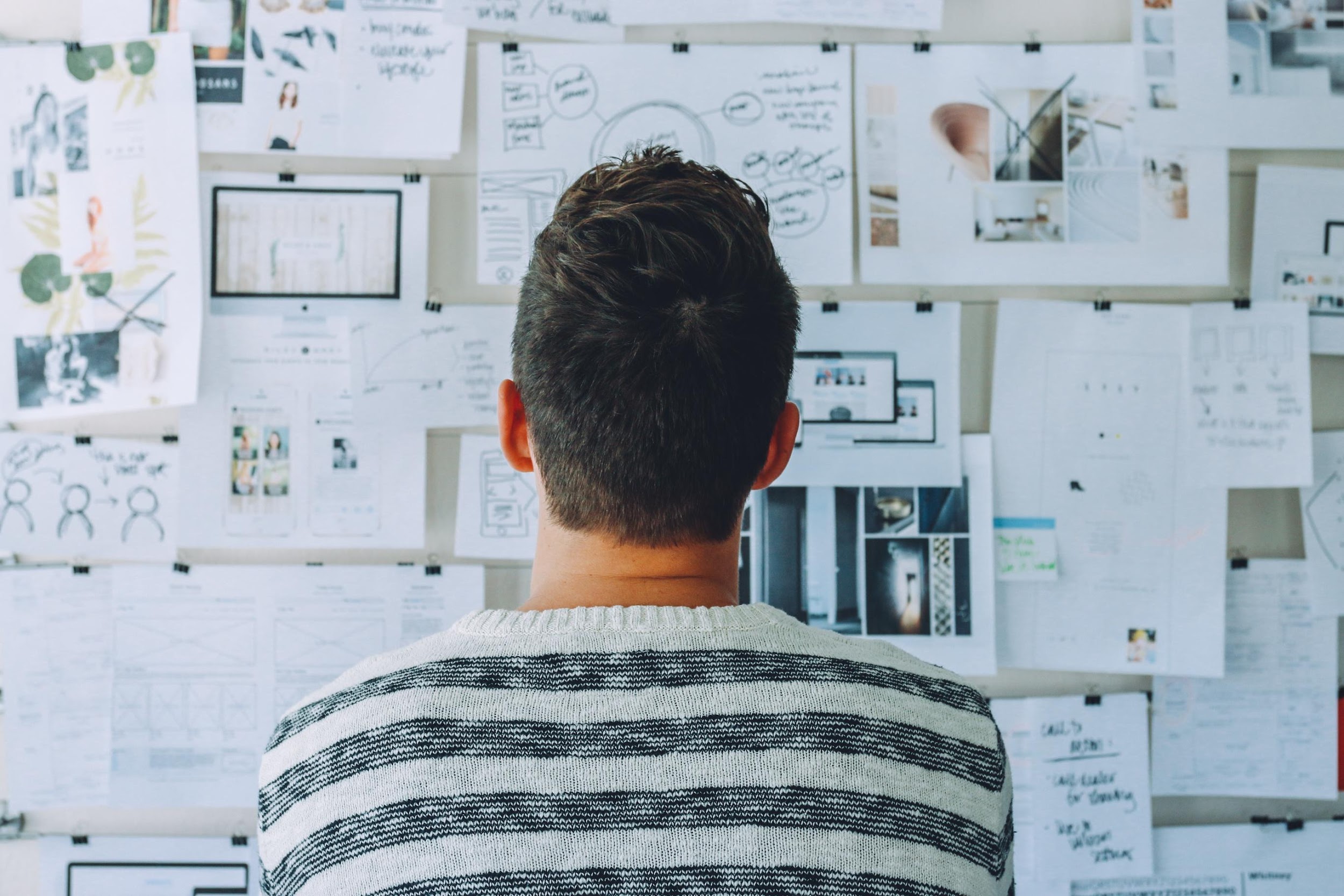 Main Challenges for Startup Ecosystem Growth
Eli David, CEO of StartupBlink
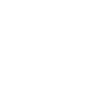 Structure
Cultural Challenges and Entrepreneurial Mindset
Legislation Challenges
Infrastructure Challenges
Talent Challenges
Narrative and Promotion Challenges
Data Flow Challenges
The Critical Mass Challenge
Intro
An ecosystem is sometimes just as strong as its weakest link
Each ecosystem is unique and has different types of challenges
Sometimes a challenge that is shared by ecosystems has different root causes (The repeating Why question, e.g. for lack of investors)
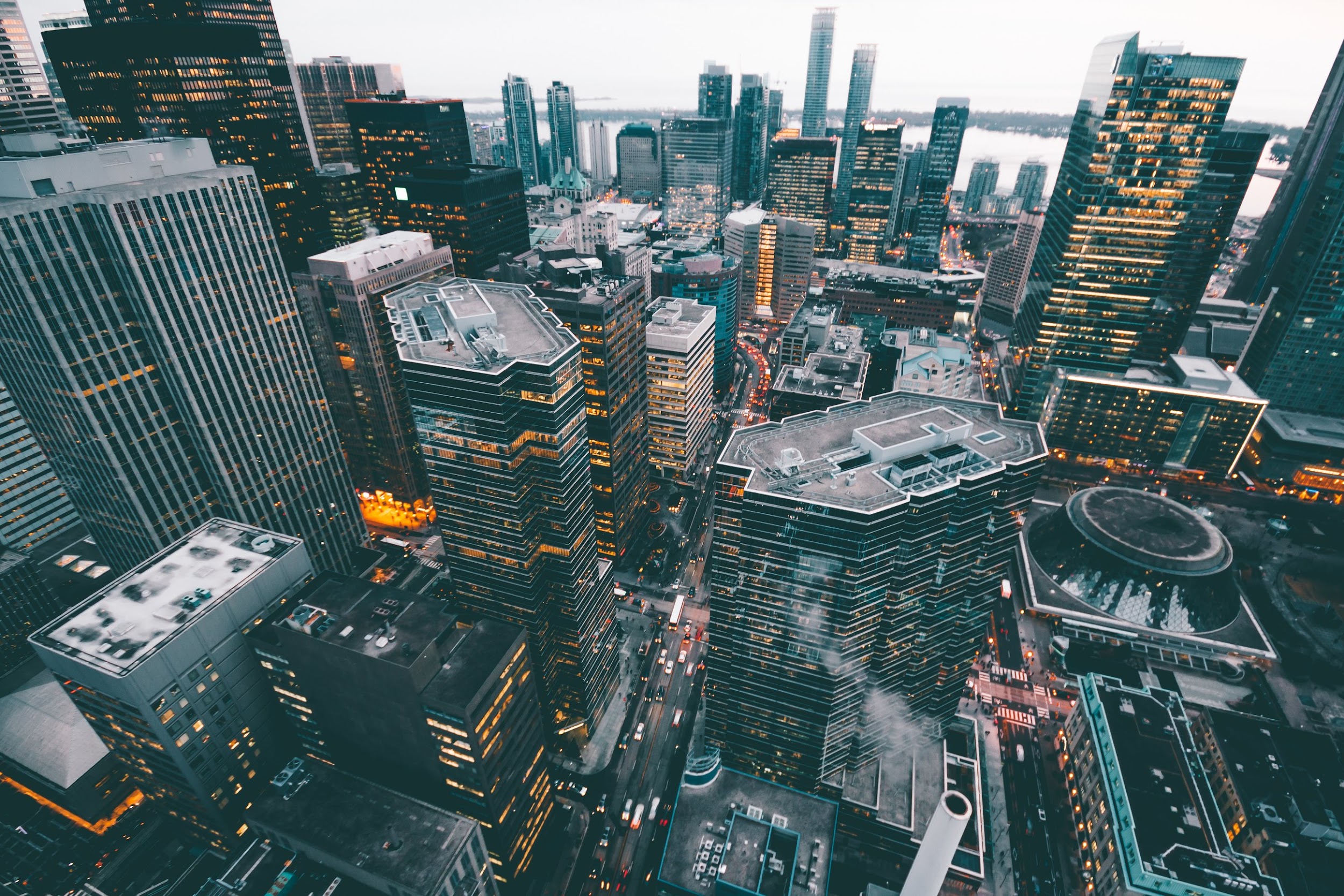 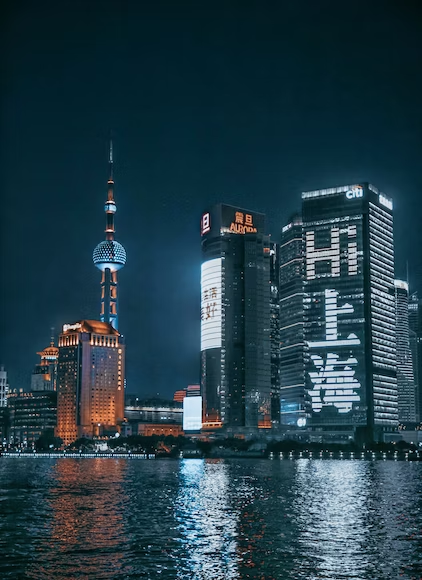 Cultural Challenges and Entrepreneurial Mindset
The unhelpful mindset
Risk averseness (90% failure)
Safeguarding reputation 
Modesty (The paradox)
Not trust by default (Zero sum game)
Mostly common in Scandinavia /Asia
The helpful mindset
Optimism about the 10% chance to create massive change
Fake it until you make it (with its disadvantages)
Trust and help by default (Win Win)
Mostly common in USA/Israel (Chutzpah)
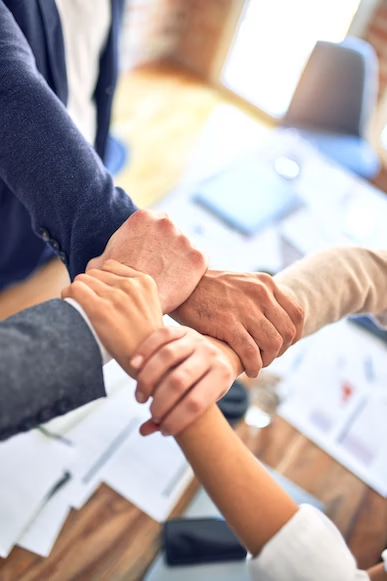 Elements of culture related to Entrepreneurship
Individualism compared to collectivism in the ability to disconnect and create something new (Asia)
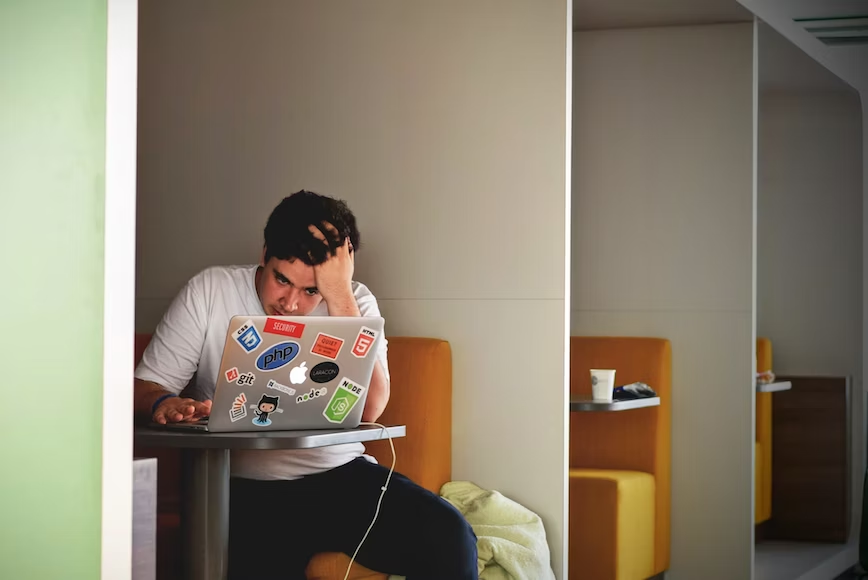 Social pressure to either get a stable job, or to become an entrepreneur
Elements of culture related to Entrepreneurship
The perception of successful people- heroes vs. manipulators + celebrating success/serial entrepreneurs who stay (Previous communist countries)
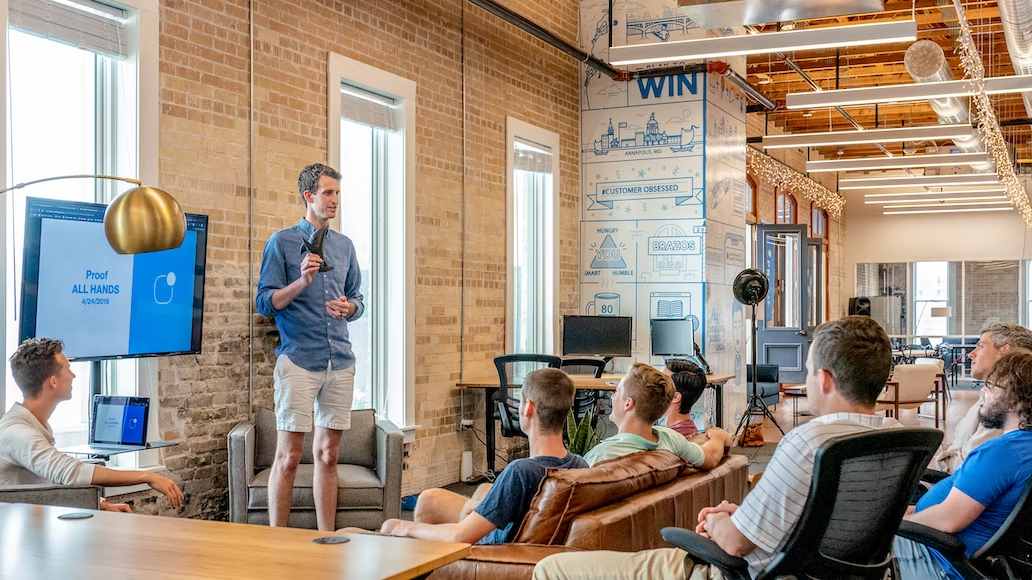 Cash flow and quick wins vs. skin in the game and perseverance (initial investment, the dip)
Elements of culture related to Entrepreneurship
Victimized mindset (the game is rigged), dependence and expectancy of government support, vs. self reliance and focus on markets and products
Trust and give first mentality vs. NDA mentality (with ideas, co-founders, investors, suppliers)
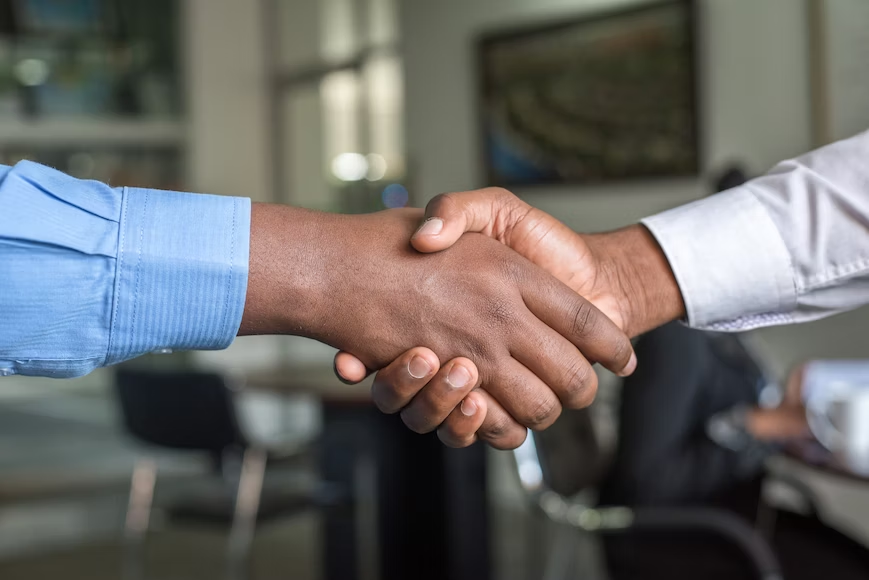 Impact of success stories on entrepreneurial mindset
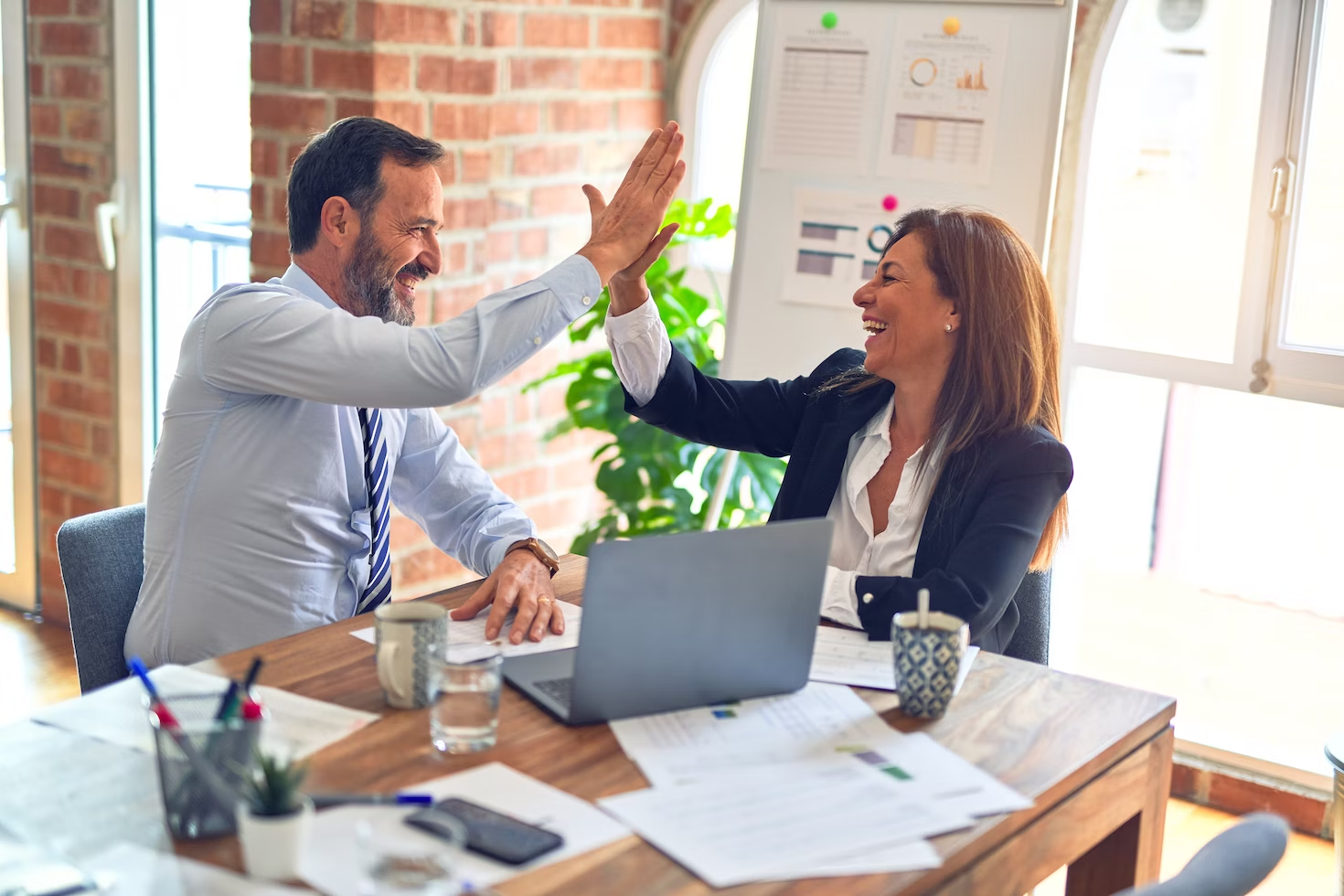 How does one leverage success stories?

Celebrate them

Result- Popularizing entrepreneurship + Successful Entrepreneurs becoming local investors
Serial entrepreneurs
Investors (FOMO)
Tax revenue and jobs
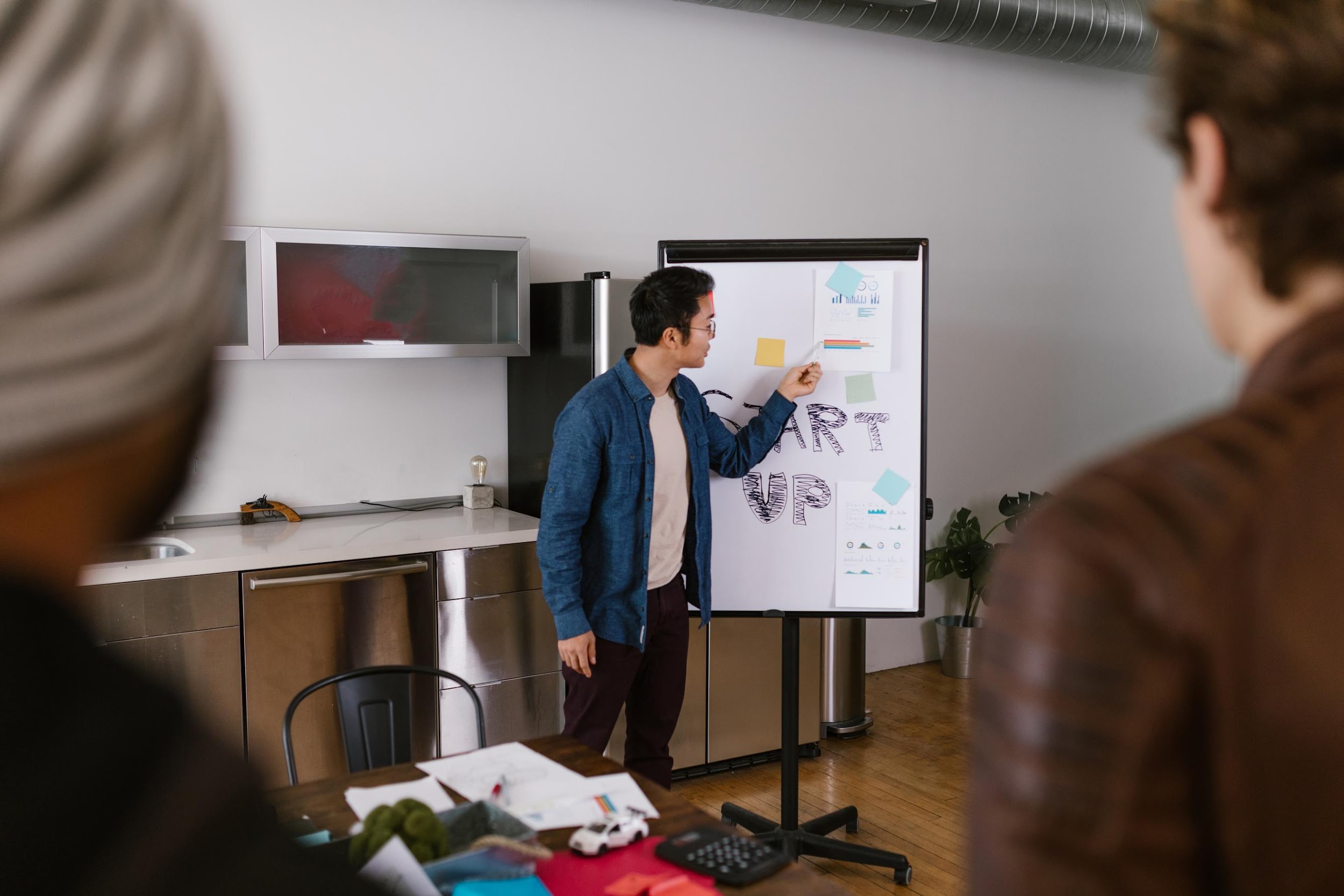 Impact of success stories on entrepreneurial mindset
Inspiration (It can be done)

Envy (If they could exit, why can’t I?)
Someone you know
Serial entrepreneurs
Investors (FOMO)
Tax revenue and jobs
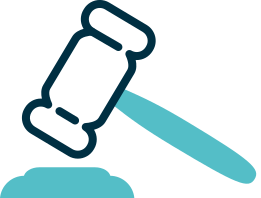 Complex and high taxes/social security payments on startups and individuals
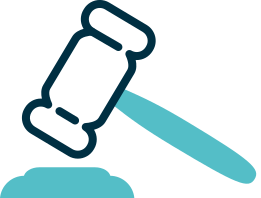 Difficulties in opening a company/close company
Inability to form investment funds legally or lack of tax incentives for investors
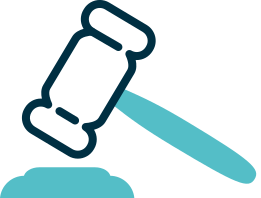 Legislation Challenges
Flexible employment laws (hire/fire)
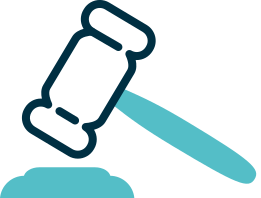 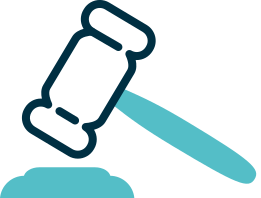 Visas for foreign entrepreneurs
If governments could choose only one course of action, that should be to avoid damaging their own startup ecosystems
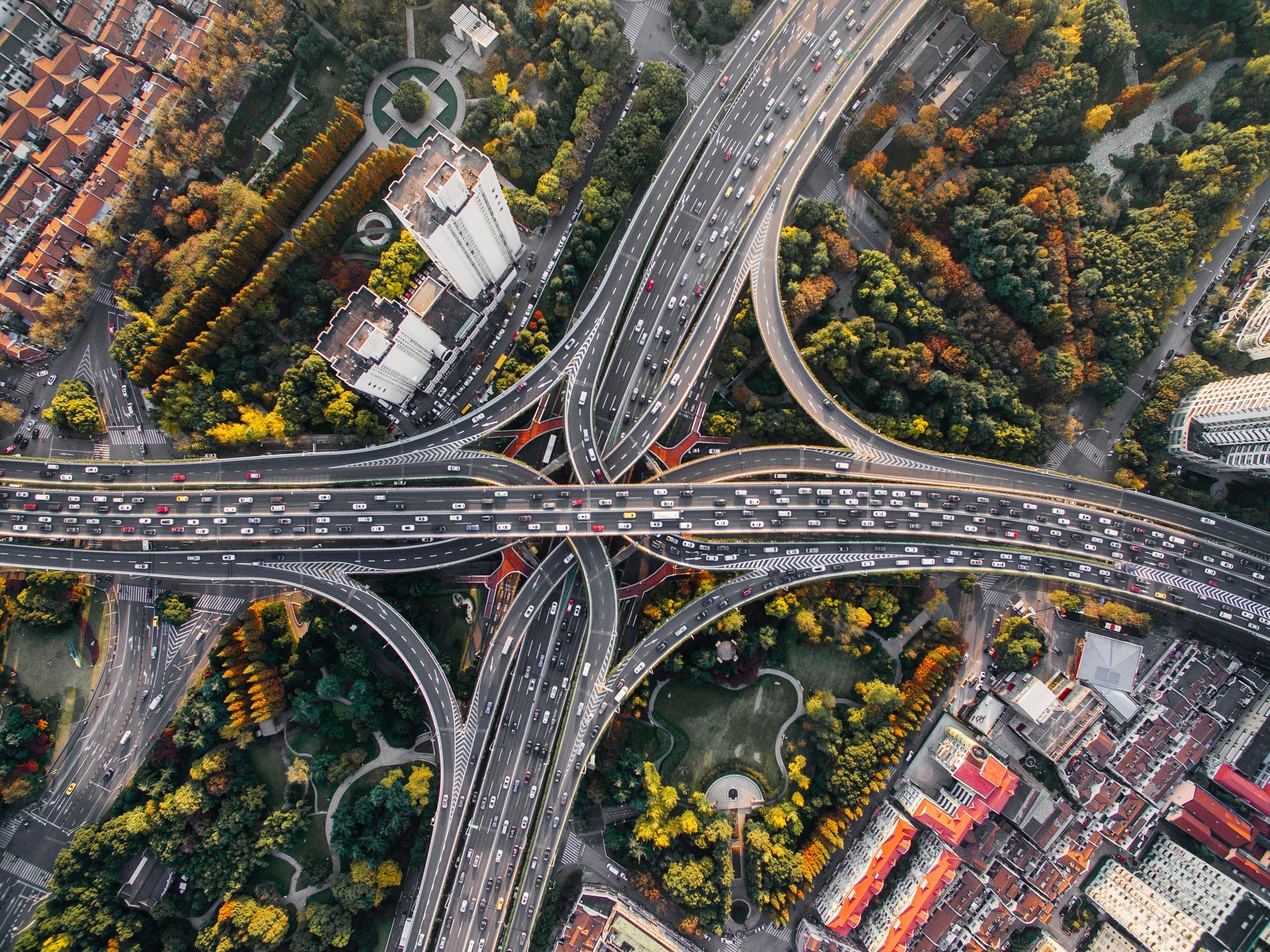 Infrastructure Challenges
Internet

Electricity
Roads (Mainly for secondary ecosystems)
Airport connections
Conference rooms and event places
Coworking spaces
Talent and Capacity building challenges
Accelerator

Knowledge of English
Events
Communities
Modern curriculum in universities
Mentors
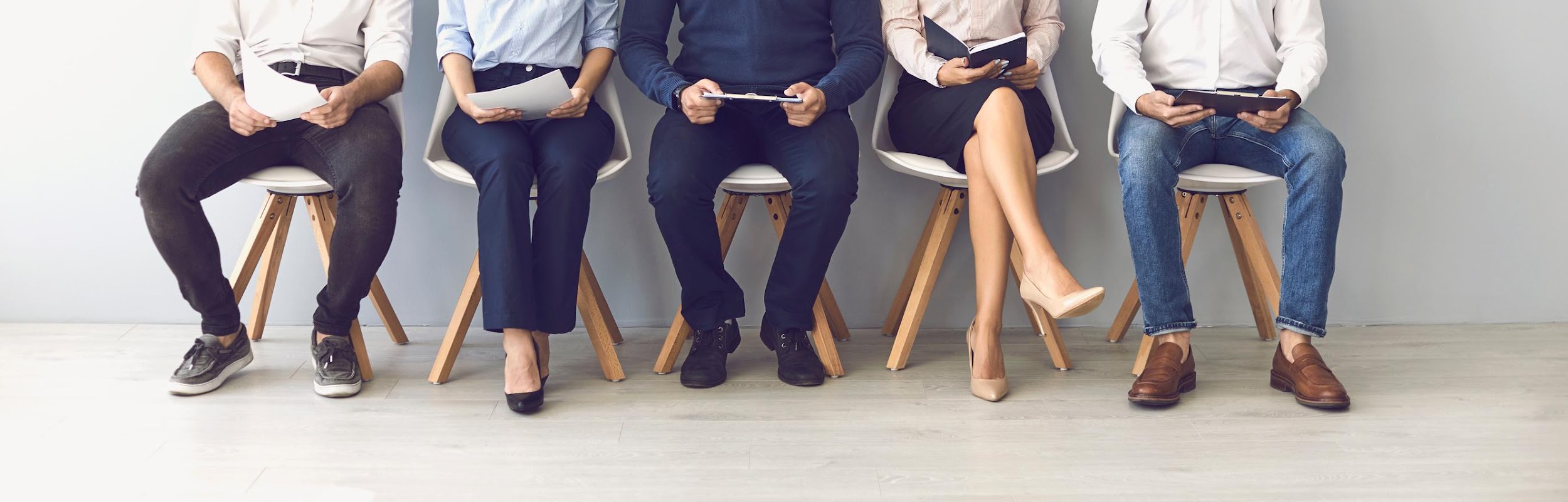 Narrative and Promotion Challenges
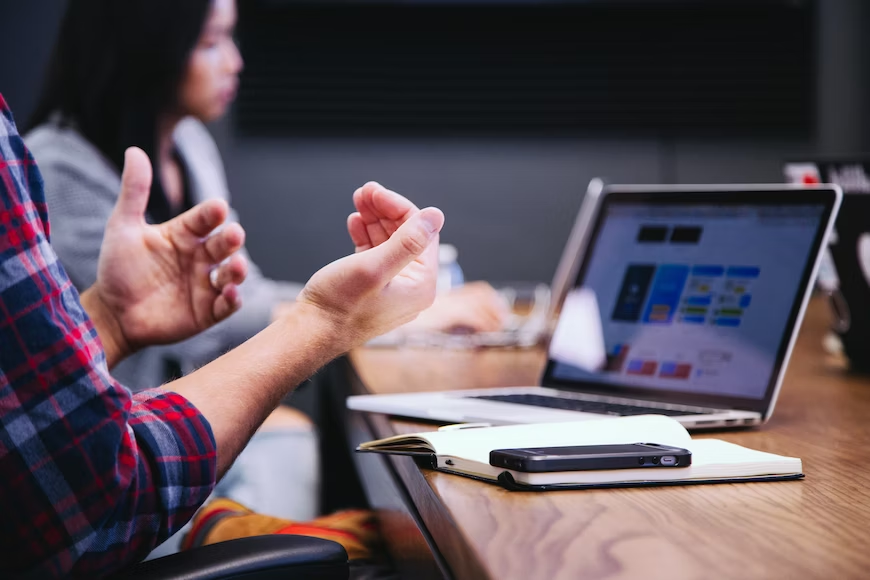 Your most ambitious entrepreneurs will leave an underperforming ecosystem

Foreign entrepreneurs go to the international hubs (SF, London, the Shopify example) 
No budgets assigned to promotion (Only governments can do it)

A Startup Ecosystem is a product, a non branded product with no marketing budget will underperform
Data Flow Challenges
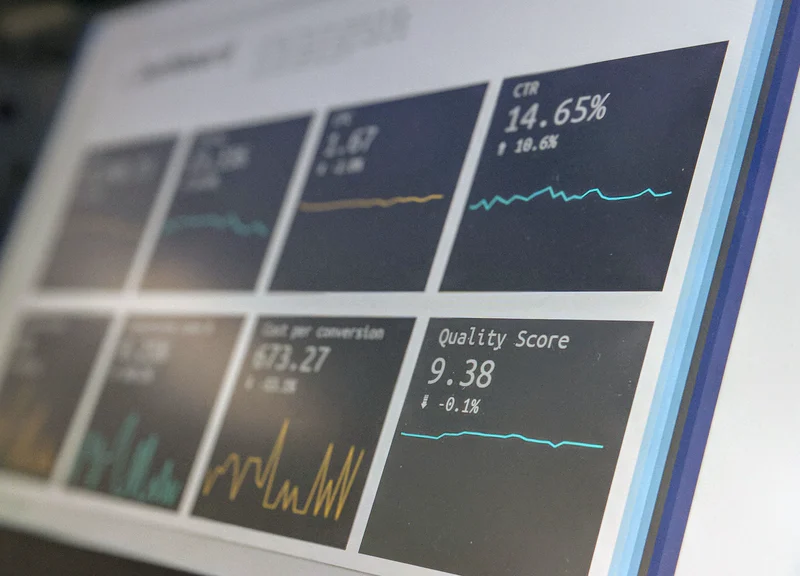 To develop your ecosystem with a effective strategic and promotion plans, you first have to map its main stakeholders

Other stakeholders will benefit from a public interactive resource showing them who is present in the ecosystem
CAREC Startup Ecosystem Portal
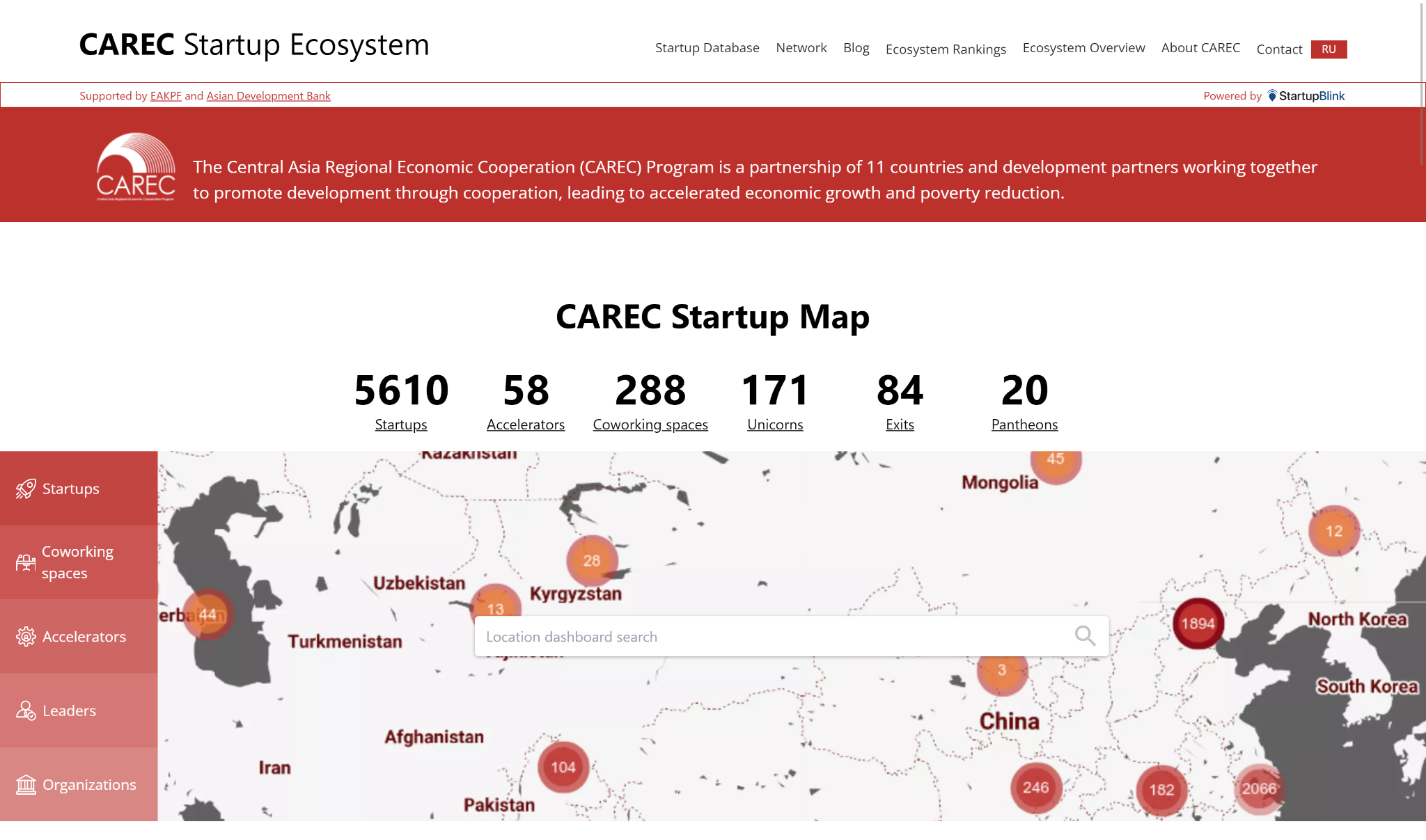 Visit: https://www.startupcarec.org/
The Critical Mass Challenge
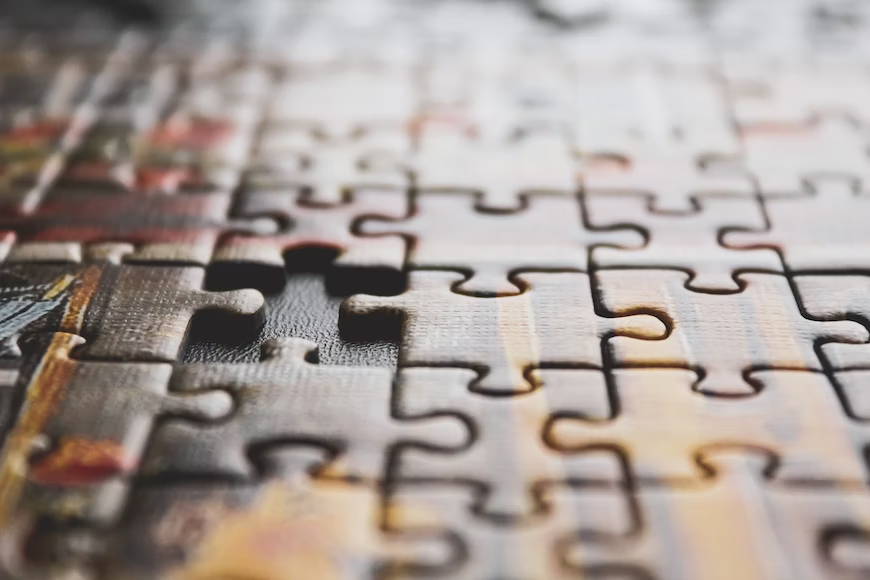 Achieving a critical mass for your startup ecosystem prevents brain drain, builds an ecosystem of investors, and changes the psychology and narrative of the ecosystem
Remember the second tier cities and ecosystem variety to achieve economic variety
Snowball theory: Public sector needs to get it started as there is no ROI for private sector
Advice to entrepreneurs: If your ecosystem underperforms, leave it, or lead it.
Thank you for your participation
Questions?
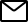 eli@startupblink.com